Организация профильного обучения в школах города Архангельска
Акишина Е.В.,
главный специалист отдела общего 
и дополнительного образования 
департамента образования 
Администрации муниципального образования 
«Город Архангельск»
27.02.2019
http://static.government.ru/media/files/p7nn2CS0pVhvQ98OOwAt2dzCIAietQih.pdf
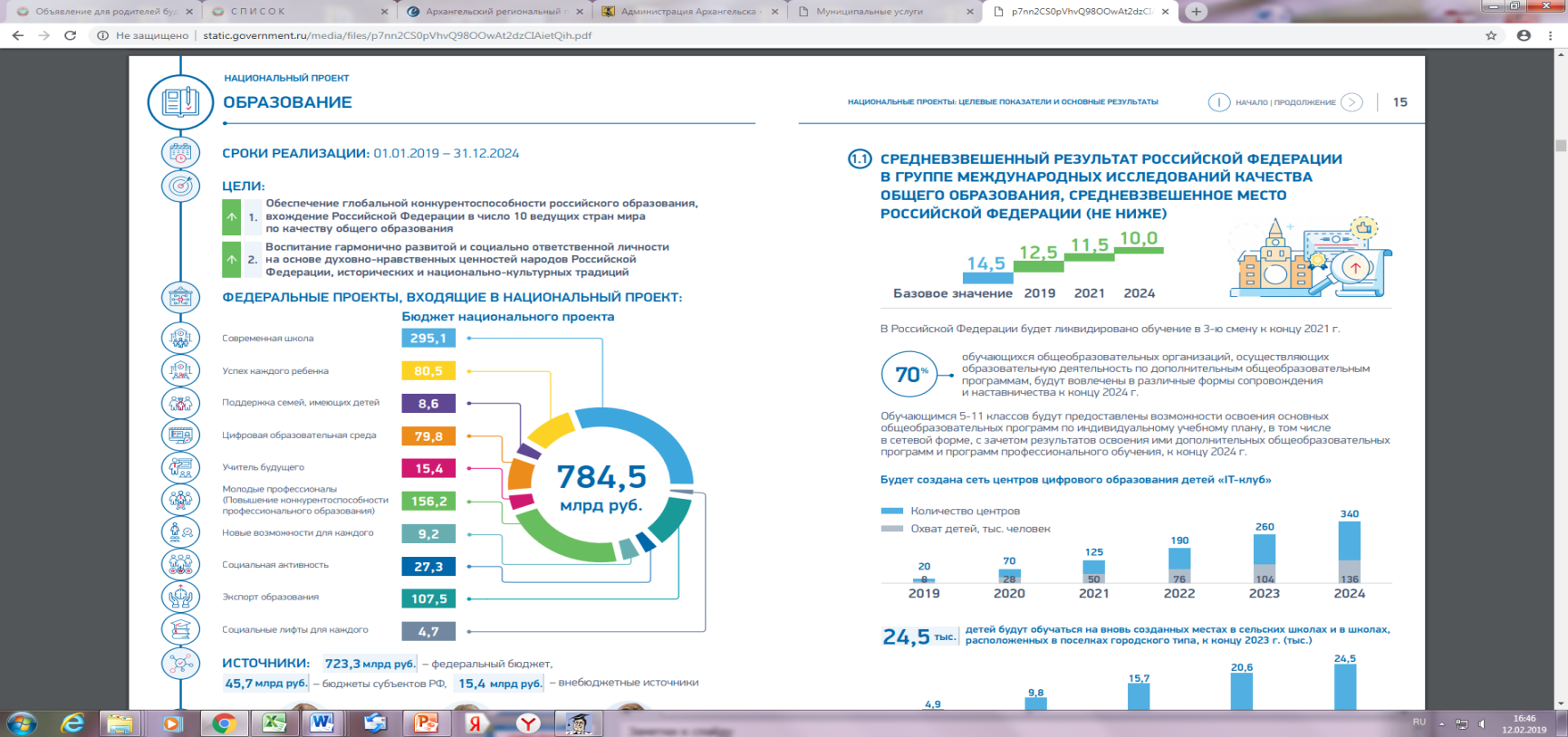 27.02.2019
АТЛАС НОВЫХ ПРОФЕССИЙ
http://atlas100.ru/
27.02.2019
Динамика численности профильных классов в школах города Архангельска
АТЛАС НОВЫХ ПРОФЕССИЙ
http://atlas100.ru/
27.02.2019
Новые профили в 2019-2020 учебном году
Класс информационных систем и технологий
Класс прикладной математики
Инженерный класс
МБОУ СШ № 23 им. А.С. Пушкина
МБОУ СШ № 49
МБОУ СШ № 22
Класс IT- журналистики
Класс менеджмента
МБОУ СШ № 95
МБОУ СШ № 30
Медицинский класс
МБОУ СШ № 34
Карта профильного обучения в школах города Архангельска
ПРИ НАЖАТИИ НА ОУ по ссылке ПЕРЕХОД НА САЙТ ОУ (правила приёма и индивидуального отбора)